Complete Physical Examination On Respiratory System
Dr. Arun R Nair
Dept. of PM
Symptomatology of Respiratory System
05-02-2018
Dr.Arun R Nair, Dept. of PM                                                S.K.H.M.C
2
UPPER RESPIRATORY SYSTEM
Sneezing
Nose block/ nasal congestion
Rhinorrhea
Sore throat
Sinusitis- facial pain, head ache.
Dry/ irritating cough.
Hoarseness or Aphonia fron laryngeal diseases.
05-02-2018
Dr.Arun R Nair, Dept. of PM                                                S.K.H.M.C
3
LOWER RESPIRATORY SYMPTOMS
COUGH
EXPECTORATION
DYSPNOEA 
HEMOPTYSIS
PAIN
05-02-2018
Dr.Arun R Nair, Dept. of PM                                                S.K.H.M.C
4
1.	COUGH
Is an explosive expiration for clearing the secretions and foreign materials in trachea- bronchial tree.
Cough Reflex
The cough reflex has 5 components: 
1) Cough Receptors, 
2) Afferent Nerves, 
3) A Poorly Defined Cough Center, 
4) Efferent Nerves, 
5) Effector Muscles. 
Key to cough particularly in pathology is the cough receptors. In summary, cough receptors are throughout all the airways and upper G.I. tract. as well as the pericardium and diaphragm.
05-02-2018
Dr.Arun R Nair, Dept. of PM                                                S.K.H.M.C
5
COUGH (con’t)
Therefore, the cough reflex arc is constituted by:
1. Afferent pathway: Sensory nerve fibers (branches of the vagus nerve) located in the ciliated epithelium of the upper airways (pulmonary, auricular, pharyngeal, superior laryngeal, gastric) and cardiac and esophageal branches from the diaphragm. The afferent impulses go to the medulla diffusely.
2. Central Pathway (cough center): a central coordinating region for coughing is located in the upper brain stem and pons.
3. Efferent pathway: Impulses from the cough center travel via the vagus, phrenic, and spinal motor nerves to diaphragm, abdominal wall and muscles. The nucleus retroambigualis, by phrenic and other spinal motor nerves, sends impulses to the inspiratory and expiratory muscles; and the nucleus ambiguus, by the laryngeal branches of the vagus to the larynx.
The terminations of the vagal afferents are found in abundance in the airway mucosa and in the airway wall from the upper airways to the terminal bronchioles and lung parenchyma.
05-02-2018
Dr.Arun R Nair, Dept. of PM                                                S.K.H.M.C
6
COUGH (con’t)
The mechanical events of a cough can be divided into three phases 
1. Inspiratory phase: Inhalation, which generates the volume necessary for an effective cough.
2. Compression phase: Closure of the larynx combined with contraction of muscles of chest wall, diaphragm, and abdominal wall result in a rapid rise in intrathoracic pressure.
3. Expiratory phase: The glottis opens, resulting in high expiratory airflow and the coughing sound. Large airway compression occurs. The high flows dislodge mucus from the airways and allow removal from the tracheobronchial tree.
05-02-2018
Dr.Arun R Nair, Dept. of PM                                                S.K.H.M.C
7
COUGH (con’t)
Diagnostic Features
Acute or chronic
acute: viral nasopharyngitis or laryngotracheo bronchitis inhalation allergenic or irritative substance
chronic: chronic bronchitis (cough with sputum for 3 months in 2 consecutive years), bronchiectasis, tuberculosis, carcinoma, asthma
Productive or nonproductive
productive with underlying inflammatory process
nonproductive: mechanical or irritative stimulus
05-02-2018
Dr.Arun R Nair, Dept. of PM                                                S.K.H.M.C
8
Type of Cough
05-02-2018
Dr.Arun R Nair, Dept. of PM                                                S.K.H.M.C
9
COUGH (con’t)
Post tussive syncope
Severe continuous cough can produce transient loss of consciousness.
Mechanism.
Continous cough> raised ITP>decreased venous return to heart> diminished cardiac output >cerebral hypo perfusion> syncope.
05-02-2018
Dr.Arun R Nair, Dept. of PM                                                S.K.H.M.C
10
2.	EXPECTORATION
05-02-2018
Dr.Arun R Nair, Dept. of PM                                                S.K.H.M.C
11
EXPECTORATION (con’t)
Large Amount Of Sputum: Bronchiectasis, Lung Abscess, Alveolar Cell Carcinoma.
Offensive Smell: Lung Abscess, Bronchiectasis
Consistency:
	Mucoid- Bronchitis, Asthma
	Mucopurulent- Pneumonia, Lung Abscess.
	Frothy- Pulmonary Oedema
05-02-2018
Dr.Arun R Nair, Dept. of PM                                                S.K.H.M.C
12
3. 	DYSPNOEA
Is unpleasant subjective awareness of  sensation of one’s own Breathing.

Types:
ORTHOPNOEA -Dyspnea when lying down, usually in the supine position . The patient may use multiple pillows for choose to sleep in the sitting position to feel better. The situation is typical of heart failure

2.   NOCTURNAL EPISODES OF DYSPNEA (PAROXYSMAL NOCTURNAL DYSPNEA) may also be a sign of heart failure. The patient experiences sudden attacks of shortness of breath, which most often occur at night, and awakens him/her from sleep.
05-02-2018
Dr.Arun R Nair, Dept. of PM                                                S.K.H.M.C
13
DYSPNOEA (con’t)
3. TREPOPNEA describes an unusual situation in which the patient experiences shortness of breath while lying on the left or right side.
 
4. PLATYPNOEA is dyspnoea that only occurs in the upright position.

5. HYPERPNOEA is increased depth of breathing in proportion to metabolic need.

6. HYPERVENTILATION increased depth of breathing out of proportion to metabolic need.
05-02-2018
Dr.Arun R Nair, Dept. of PM                                                S.K.H.M.C
14
DYSPNOEA (con’t)
RESP. DYSPNOEA - SCALE
05-02-2018
Dr.Arun R Nair, Dept. of PM                                                S.K.H.M.C
15
DYSPNOEA (con’t)
NYHA Functional Classification
05-02-2018
Dr.Arun R Nair, Dept. of PM                                                S.K.H.M.C
16
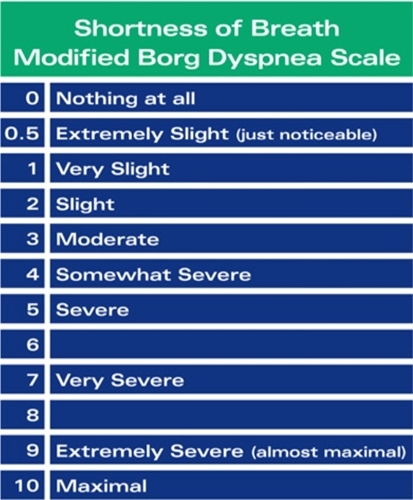 DYSPNOEA (con’t)
The scale allows individuals to subjectively rate their level of exertion during exercise or exercise testing (American College of Sports Medicine, 2010). Developed by Gunnar Borg, it is often also referred to as the Borg Scale

The Modified Borg Dyspnoea Scale is most commonly used to assess symptoms of breathlessness.
05-02-2018
Dr.Arun R Nair, Dept. of PM                                                S.K.H.M.C
17
4. Hemoptysis
Definition: Hemoptysis is defined as the spitting of blood derived from the lungs or bronchial tubes as a result of pulmonary or bronchial hemorrhage.
Types:Frank hemoptysis: it is expectoration of blood only ( Pure Blood). 
Spurious hemoptysis: hemoptysis is present secondary to upper respiratory tract infection above level of larynx. 
Pseudo-hemoptysis: It is due to pigment prodigiosin produced by gram negative organism such as serratia marcescens. (Prodigiosin is the red pigment produced by many strains of the bacterium Serratia marcescens)
Endemic hemoptysis: present in infection with paragonimus westermani.
05-02-2018
Dr.Arun R Nair, Dept. of PM                                                S.K.H.M.C
18
Hemoptysis (con’t)
Severity of hemoptysisMild-less than 100 ml/dayModerate- 100 to 150 ml/daySevere-150 to 200 ml/dayMassive- • Any life threatening haemoptysis• More than 500 ml blood expectoration /day• Or more than 150 ml/hr• Or more than 100 ml/day for 3 days
Common causes

Hemoptysis has numerous possible causes, including tracheobronchial, pulmonary parenchymal, and pulmonary vascular diseases. In the primary care setting, major causes are acute and chronic bronchitis, tuberculosis, lung cancer, pneumonia, and bronchiectasis.
05-02-2018
Dr.Arun R Nair, Dept. of PM                                                S.K.H.M.C
19
HEMOPTYSIS AND HEMATEMESIS:
05-02-2018
Dr.Arun R Nair, Dept. of PM                                                S.K.H.M.C
20
5. Chest pain
is discomfort or pain anywhere from a person's neck to the upper part of the abdomen. The discomfort or pain may be described as:
Tightness, Squeezing, Crushing, Tearing (or ripping), Stabbing, Burning, Aching, Sharp
Dull, Constant, Intermittent

Respiratory chest pain commonly arises from parietal pleura including diaphragmatic pleura, chest wall & mediastinal structures. Main site of chest pain is parietal pleura. The lung parenchyma and the visceral pleura are insensitive to most painful stimuli.
05-02-2018
Dr.Arun R Nair, Dept. of PM                                                S.K.H.M.C
21
[Speaker Notes: The visceral pleura has no sensory innervation, but it is supplied by branches of the vagus and sympathetic trunks. the lung parenchyma along with the visceral pleura is insensitive to painful stimuli as it is not innervated by nociceptive receptors.]
Lung disorders - cause chest pain, 						Chest pain (con’t)
Pulmonary embolism. 
	This occurs when a blood clot becomes lodged in a lung (pulmonary) artery, blocking blood flow to lung tissue. sudden onset of most severe pain with cough, with hypotension, Tachypnea, Tachycardia & Hypotension.
Pleuritis.
	If the membrane that covers your lungs becomes inflamed, it can cause chest pain- sharp severe localised pain increases with deep inspiration, originating from parietal pleura.
Collapsed lung. 
	The chest pain associated with a collapsed lung typically begins suddenly and can last for hours, and is generally associated with shortness of breath. 
Pulmonary hypertension. 
	This condition occurs when you have high blood pressure in the arteries carrying blood to the lungs, which can produce chest pain.
Pneumothorax.
Diffused chest pain with breathlessness.
05-02-2018
Dr.Arun R Nair, Dept. of PM                                                S.K.H.M.C
22
Chest pain (con’t)
05-02-2018
Dr.Arun R Nair, Dept. of PM                                                S.K.H.M.C
23
APPROACH TO THE PATIENT WITH DISEASE OF THE RESPIRATORY SYSTEM
05-02-2018
Dr.Arun R Nair, Dept. of PM                                                S.K.H.M.C
24
Dyspnea and Cough are common presenting symptoms for patients with respiratory system disease. Less common symptoms include Hemoptysis and Chest Pain.
Dyspnea When evaluating a patient with shortness of breath, one should first determine the time course over which the symptom has become manifest. 
Patients who were well previously and developed acute shortness of breath (over a period of hours to days) can have acute disease affecting the airways (an acute attack of asthma), the pulmonary parenchyma (acute pulmonary edema or an acute infectious process such as a bacterial pneumonia), the pleural space (a pneumothorax), or the pulmonary vasculature (a pulmonary embolus).
05-02-2018
Dr.Arun R Nair, Dept. of PM                                                S.K.H.M.C
25
A subacute presentation (over days to weeks)can suggest an exacerbation of pre-existing airways disease (asthma or chronic bronchitis), an indolent parenchymal infection (Pneumocystis carinii pneumonia in a patient with AIDS, mycobacterial or fungal pneumonia), a noninfectious inflammatory process that proceeds at a relatively slow pace (Wegener’s granulomatosis, eosinophilic pneumonia, bronchiolitis obliterans with organizing pneumonia, and many others), neuromuscular disease (Guillain-Barre´ syndrome, myasthenia gravis), pleural disease (pleural effusion from a variety of possible causes), or chronic cardiac disease (congestive heart failure).
A chronic presentation (over months to years) often indicates chronic obstructive lung disease, chronic interstitial lung disease, or chronic cardiac disease. Chronic diseases of airways (not only chronic obstructive lung disease but also asthma)are characterized by exacerbations and remissions.
Patients often have periods when they are severely limited by shortness of breath, but these may be interspersed with periods in which symptoms are minimal or absent. In contrast, many of the diseases of pulmonary parenchyma are characterized by a slow but inexorable progression.
05-02-2018
Dr.Arun R Nair, Dept. of PM                                                S.K.H.M.C
26
Cough may indicate the presence of lung disease, but cough per se is not useful for the differential diagnosis. The presence of sputum accompanying the cough often suggests airway disease and may be seen in asthma, chronic bronchitis, or bronchiectasis.

Hemoptysis can originate from disease of the airways, the pulmonary parenchyma, or the vasculature. Diseases of the airways can be inflammatory or neoplastic. Parenchymal diseases causing hemoptysis may be either localized (pneumonia, lung abscess, tuberculosis, or infection with Aspergillus) or diffuse (Goodpasture’s syndrome, idiopathic pulmonary hemosiderosis). Vascular diseases potentially associated with hemoptysis include pulmonary thromboembolic disease and pulmonary arteriovenous malformations.
05-02-2018
Dr.Arun R Nair, Dept. of PM                                                S.K.H.M.C
27
Chest pain caused by diseases of the respiratory system usually originates from involvement of the parietal pleura. As a result, the pain is accentuated by respiratory motion and is often referred to as pleuritic. Common examples include primary pleural disorders, such as neoplasm or inflammatory disorders involving the pleura, or pulmonary parenchymal disorders that extend to the pleural surface, such as pneumonia or pulmonary infarction.
05-02-2018
Dr.Arun R Nair, Dept. of PM                                                S.K.H.M.C
28
Historic Information 
	Information about risk factors for lung disease should be explicitly explored to assure a complete basis of historic data. A history of current and past smoking, especially of cigarettes, should be sought from all patients. The smoking history should include the number of years of smoking, the intensity (i.e., number of packs per day), and, if the patient no longer smokes, the interval since smoking cessation. Even though chronic obstructive lung disease and neoplasia are the two most important respiratory complications of smoking, other respiratory disorders (e.g., spontaneous pneumothorax, respiratory bronchiolitis–interstitial lung disease, eosinophilic granuloma of the lung, and pulmonary hemorrhage with Goodpasture’s syndrome)are also associated with smoking. 
	A history of significant second hand (passive) exposure to smoke, whether in the home or at the workplace, should also be sought as it may be a risk factor for neoplasia or an exacerbating factor for airways disease.
05-02-2018
Dr.Arun R Nair, Dept. of PM                                                S.K.H.M.C
29
The patient may have been exposed to other inhaled agents associated with lung disease, which act either via direct toxicity or through immune mechanisms . Such exposures can be either occupational or avocational, indicating the importance of detailed occupational and personal histories, the latter stressing exposures related to hobbies or the home environment. Important agents include the inorganic dusts associated with pneumoconiosis (especially asbestos and silica dusts) and organic antigens associated with hypersensitivity pneumonitis (especially antigens from molds and animal proteins).
A history of coexisting non-respiratory disease or of risk factors for or previous treatment of such diseases should be sought, as they may predispose a patient to both infectious and non infectious respiratory system complications. Common examples include systemic rheumatic diseases that are associated with pleural or parenchymal lung disease, metastatic neoplastic disease in the lung, or impaired host defence mechanisms and secondary infection, which occur in the case of hematologic and lymph node malignancies.
05-02-2018
Dr.Arun R Nair, Dept. of PM                                                S.K.H.M.C
30
Treatment of non-respiratory disease can be associated with respiratory complications, either because of effects on host defence mechanisms (immunosuppressive agents, cancer chemotherapy) with resulting infection or because of direct effects on the pulmonary parenchyma (cancer chemotherapy, radiation therapy, or treatment with other agents, such as amiodarone) or on the airways (-blocking agents causing airflow obstruction, angiotensin converting enzyme inhibitors causing cough).

Family history is important for evaluating diseases that have a genetic component. These include disorders such as cystic fibrosis, 1- antitrypsin deficiency, pulmonary hypertension, pulmonary fibrosis, and asthma.
05-02-2018
Dr.Arun R Nair, Dept. of PM                                                S.K.H.M.C
31
PHYSICAL EXAMINATION
05-02-2018
Dr.Arun R Nair, Dept. of PM                                                S.K.H.M.C
32
VITAL SIGNS&GENERAL PHYSICAL EXAMINATION
05-02-2018
Dr.Arun R Nair, Dept. of PM                                                S.K.H.M.C
33
1. Temperature
Cold fingers indicate peripheral vasoconstriction or heart failure.
Warm hands with dilated veins are seen in CO2 retention.
2. Pulse
Tachycardia- severe dyspnoe.
Paradoxical pulse- severe asthma, COPD
Atrial fibrillation- hypoxia.
3. Blood pressure 
	Hypotension is an important feature of septicaemia, and a diastolic pressure of 60 mmHg or less is associated with increased mortality in community-acquired pneumonia. In pneumothorax hypotension may indicate the development of tension pneumothorax with reduction in venous return to the heart and risk of cardiac arrest. Hypotension may also be a feature of life-threatening asthma.
05-02-2018
Dr.Arun R Nair, Dept. of PM                                                S.K.H.M.C
34
4. Respiratory rate  (normal 16-20/min)
	Observe whether the patient is breathless at rest. Observe chest movements (surreptitiously) while feeling the pulse, and count the number of respirations per minute. 
	Tachypnoea is a respiratory rate > 20/min and is caused by increased ventilatory drive as in fever, asthma and COPD, or reduced ventilatory capacity as in pneumonia, pulmonary oedema and interstitial lung disease. 
	A respiratory rate > 30/min is the most important prognostic sign associated with death in community-acquired pneumonia.
	 Bradypnoea is respiratory rate below seen in raised ICP, Alkalosis.
05-02-2018
Dr.Arun R Nair, Dept. of PM                                                S.K.H.M.C
35
Rhythm & Type of Respiration:
05-02-2018
Dr.Arun R Nair, Dept. of PM                                                S.K.H.M.C
36
05-02-2018
Dr.Arun R Nair, Dept. of PM                                                S.K.H.M.C
37
Examination of the respiratory system should be preceded by a careful general examination. Dyspnea, cyanosis, digital clubbing and cervical or axillary lymphadenopathy may suggest a primary respiratory disorder.
05-02-2018
Dr.Arun R Nair, Dept. of PM                                                S.K.H.M.C
38
PALLOR (PALE NESS) in respiratory conditions-
	Facial pallor is often a sign of severe anaemia and is especially noticeable on inspecting the palpebral conjunctiva, nail beds and palmar skin creases.
	Ask the patient to look upward and gently draw down their lower eyelid with your thumb the conjunctiva should be red/pink
Seen in Lung Malignancy, chronic lung diseases, significant haemoptysis.

ICTERUS in respiratory conditions-
Pulmonary infarction, lobar pneumonia (Local Haemolysis), sepsis with pneumonia (Haemolysis).
05-02-2018
Dr.Arun R Nair, Dept. of PM                                                S.K.H.M.C
39
CYANOSIS in respiratory conditions-
	Cyanosis is an abnormal blue discoloration of the skin and mucous membranes due to the presence of at least 2.5g/dL of deoxygenated haemoglobin in the blood . Central cyanosis is seen in the lips and tongue and is usually due to arterial hypoxaemia
Central cyanosis. Due to respiratory failure (COPD, severe Asthma, Cardiac Failure). 
In central cyanosis, the tongue appears blue due to an abnormal amount of deoxygenated blood in the arteries. This may develop in any lung disease in which there is a ventilation/perfusion mismatch such as chronic obstructive pulmonary disease , cor pulmonale and massive pulmonary embolus. It will also occur in right to left cardiac shunts. Finally, polycythaemia and haemoglobinopathies (such as methaemoglobinaemia and sulphaemoglobinaemia) may give the appearance of cyanosis due to abnormal oxygen carriage.
Peripheral cyanosis is bluish discolouration at the extremities (fingers, toes) only. It is usually due to a decreased in blood supply or a slowing of the peripheral circulation. The latter commonly arises through exposure to cold, reduced cardiac output or peripheral vascular disease.
Note that one cannot have central cyanosis without also demonstrating peripheral cyanosis. Peripheral cyanosis, however, can occur alone.
05-02-2018
Dr.Arun R Nair, Dept. of PM                                                S.K.H.M.C
40
CLUBBING- is a clinical finding characterized by bulbous fusiform enlargement of the distal portion of digit.

Clubbing of fingers and toes is an important physical sign. Four criteria confirm clubbing:
 loss of the normal angle between the nail and nail bed 
increased nail bed fluctuation 
increased nail curvature in later stages 
increased bulk of the soft tissues over the terminal phalanges. 
	To examine for finger clubbing, first look across the nail and nail bed at the 'nail bed angle'. This is normally obtuse but disappears in the early stages of finger clubbing. To detect nail bed fluctuation place both thumbs under the pulp of the terminal phalanx and attempt to move the nail within the nail bed using your index fingers. A 'spongy feel' confirms nail bed fluctuation.
05-02-2018
Dr.Arun R Nair, Dept. of PM                                                S.K.H.M.C
41
05-02-2018
Dr.Arun R Nair, Dept. of PM                                                S.K.H.M.C
42
LYMPHADENOPATHY
PEDAL OEDEMA
In chronic Cough:- b’coz of protein loss through Sputum.
In chronic Lung Disease:- Cor- Pulmonale with right heart failure; loss of appetite, poor diet management.
05-02-2018
Dr.Arun R Nair, Dept. of PM                                                S.K.H.M.C
44
Lower Respiratory System
05-02-2018
Dr.Arun R Nair, Dept. of PM                                                S.K.H.M.C
45
For purposes of physical examination, chest is divided into different areas with a view to enable anatomical localization of the lesion. 

The anterior part is divided into Supraclavicular, Infra-clavicular, Mammary and Inframammary regions. The lateral aspect is divided into the Axillary and Infra-axillary Regions and the back is divided into Suprascapular, Inter-scapular and Infra-scapular regions
Anterior: 
1. Supraclavicular region (above clavicle)
2. infraclavicular region (from the clavicle down to the third rib)
3. Mammary region (from the third to the sixth rib)
4. Inframammary region (from the sixth rib to the costal margin)
Lateral:
1. Axilla (from the apex of the axilla down to the sixth rib)
2. Infra-axillary region (from the sixth rib to the costal margin)
Posterior: 
1. Suprascapular region (above the spine of the scapula)
2. Interscapular region (second to seventh dorsal spines)
3. Infrascapular region (below the seventh dorsal spine)
05-02-2018
Dr.Arun R Nair, Dept. of PM                                                S.K.H.M.C
47
Inspection
Inspection for Position of trachea
Inspection for Symmetry of Chest
Inspection for Chest wall abnormalities
Inspection for Movement of the Chest
Inspection for Dilated and engorged veins
Inspection for Surgical or any Scars or Sinuses
Inspection for Position of trachea
Trail’s sign: prominent clavicular head of  sternomastoid on the side to which the trachea is deviated, bcoz of relaxation of pre-tracheal fascia
Inspection for Symmetry of Chest
Normal chest is symmetrical and elliptical in cross section.  The normal antero-posterior to transverse diameter ratio  (Hutchinson’s index) is 5 : 7.
AP

T
AP:T = 5:7
Look for the following:
Drooping of the shoulder
Crowding of ribs
Kyphosis (forward bending of the spine)
Scoliosis (lateral bending of the spine).
Inspection for Chest wall abnormalities
1. Flat chest: The antero-posterior to transverse diameter ratio is 
1:2. Seen in pulmonary TB and fibrothorax
2. Barrel chest: The anteroposterior to transverse diameter  ratio is 1 : 1. Seen in physiological states like infancy and old age and in  pathological states like COPD (emphysema)
3. Pigeon chest (Pectus carinatum) : It is forward protrusion of  sternum, seen in Marfan’s syndrome, in childhood asthma and rickets
4. Pectus excavatum (funnel chest, cobbler’s chest)
It is the Exaggerated hollowness over the  lower sternum. It is a developmental defect.
The apex beat shifted further to the left and the ventilator  capacity of the lung is restricted.
It is seen in Marfan’s syndrome
y
5. Harrison’s sulcus: It is due to the indrawing of ribs to form  symmetrical horizontal grooves above the costal margin, along the line of  attachment of diaphragm occurs in chronic respiratory  disease in childhood,  childhood asthma, rickets and  blocked nasopharynx due to  adenoid enlargement
Kyphosis-
Forward bending of spine
Scoliosis-
Lateral bending of spine, side of convexity is the side of scoliosis. Trachea deviates to the side of concavity
05-02-2018
Dr.Arun R Nair, Dept. of PM                                                S.K.H.M.C
57
Kyphoscoliosis : It is a disfiguring or  disabling deformity of the spine, producing a  shift of the apex beat. It reduces the  ventilatory capacity of the lung and  increases the work of breathing.
CARDIAC APEX.
Normal- 5th intercostal space medial to mid clavicular line.
Deviation-
To same side of lesion- fibrosis, collapse
To opposite side of lesion- pneumothorax, ca, large pleural effusion.
05-02-2018
Dr.Arun R Nair, Dept. of PM                                                S.K.H.M.C
59
PALPATION
05-02-2018
Dr.Arun R Nair, Dept. of PM                                                S.K.H.M.C
60
TRACHEA:
Patient be seated & his hands rested on his legs.
The tip of nose, the chin & suprasternal notch should be in a straight line.
Flex neck
Keep index & fingers on the sternoclavicular joints.
With middle finger palpate the trachea, feel tracheal ring.
CHEST WALL:
Palpate for any local rise of temperature or Local Tenderness.
Intercostal tenderness
Rib tenderness
05-02-2018
Dr.Arun R Nair, Dept. of PM                                                S.K.H.M.C
61
RESPIRATORY MOVEMENTS
Anterior chest:
Keep both the hands over both side of chest from front.
Look for the forward & backward movement of chest.
Look for the sideways movement of both thumbs.
Posterior chest:
Keep both the hands over both side of chest from back.
Tips of thumb approximate each other in midline.
Compare the movement of thumbs of both of both hands during inspiration & expiration
Apical area:
Stand on back side of the patient.
Place both hands over the supraclavicular fossa, compare upward & downward movements of hands on both sides
05-02-2018
Dr.Arun R Nair, Dept. of PM                                                S.K.H.M.C
62
Chest Measurement:
Antero Posterior Diameter- Transverse Diameter
Normal AP:T diameter ratio 5:7 in barrel shape chest (1:1)
Total Diameter:
Measure at the end of both inspiration & Expiration, measure at 4th rib anteriorly & T 7 posteriorly, normal Expansion 5-8 cm ( diminished Expansion seen in emphysema, Ankylosing Spondylitis, scleroderma)
05-02-2018
Dr.Arun R Nair, Dept. of PM                                                S.K.H.M.C
63
TACTILE VOCAL FREMITUS (TVF)
Is the tactile perception of vibrations communicated to the chest wall from the larynx via bronchi and lungs during the act of phonation.
Mechanism: occur when sound vibrations from the larynx pass down the bronchi and cause the lungs and chest wall to vibrate.
Keep ulnar border of arm over symmetrical areas of chest
Ask patient to repeat one-one-one or nine-nine-nine.
Feel the vibration of sound.
Vocal fremitus increases in consolidation, decreases in pleural effusion and pneumothorax.
05-02-2018
Dr.Arun R Nair, Dept. of PM                                                S.K.H.M.C
64
Friction Fremitus: it is palpable pleural rub.
Tactile Fremitus: it palpable sounds like wheeze and crackles.
05-02-2018
Dr.Arun R Nair, Dept. of PM                                                S.K.H.M.C
65
PERCUSSION
05-02-2018
Dr.Arun R Nair, Dept. of PM                                                S.K.H.M.C
66
Procedure:
Hyperextended the middle finger of left hand ( pleximeter), place it flat and firmly against the patients chest in intercostal space.
With the tip of right middle finger (plexor) use a quick flick of wrist to strike the middle phalanx of middle finger.
The percussion movement should be sudden, originating from the  wrist. The finger should be removed immediately after striking to avoid  damping
Proceed from the area of normal resonance to the area of impaired or  dull note, as the difference is then easily appreciated
The long axis of the pleximeter is kept parallel to the border of the  organ to be percussed.
The categorise the sound .
05-02-2018
Dr.Arun R Nair, Dept. of PM                                                S.K.H.M.C
67
Areas of percussion
05-02-2018
Dr.Arun R Nair, Dept. of PM                                                S.K.H.M.C
68
Clavicular percussion:
It is direct percussion over clavicle.
Stretch the skin over clavicle.
Percuss at the junction of medial 1/3rd & Lateral 2/3rd .
Tidal Percussion
Percussion over right mammary to downwards in mid clavicular line till gat liver dullness.
Ask patient to take deep inspiration, normally liver get pull down & percussion will ne a resonance.
In case of right lower lung lesions, there will be no shift & dullness persist.
05-02-2018
Dr.Arun R Nair, Dept. of PM                                                S.K.H.M.C
69
Cardiac dullness.
Cardiac dullness starts from 3rd intercostal space.
Dullness obliterated in emphysema.
Normally 2nd intercostal space is resonant- it can be dull in Pulmonary Hypertension, Fibrosis, Collapse, Mass.
Shifting Dullness
This is done to demonstrate the shift of fluid in Hydropneumothorax.  The immediate shift of fluid can be demonstrated by the dull area  percussed in the axilla in the sitting posture, becoming resonant on  lying down on the healthy side.
05-02-2018
Dr.Arun R Nair, Dept. of PM                                                S.K.H.M.C
70
Types of Percussion:
05-02-2018
Dr.Arun R Nair, Dept. of PM                                                S.K.H.M.C
71
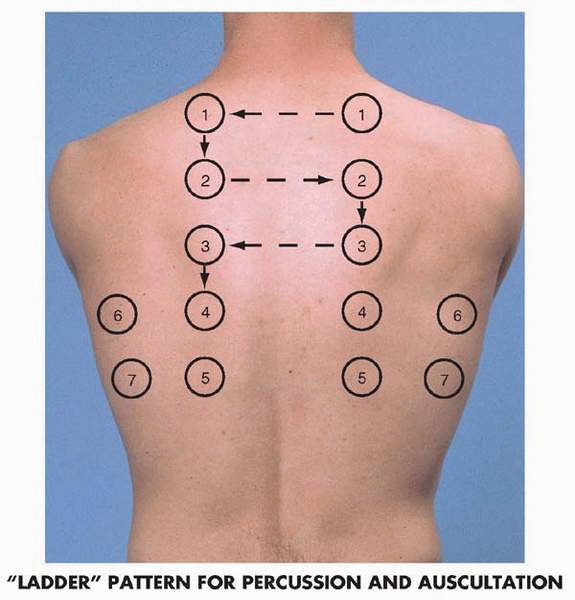 05-02-2018
Dr.Arun R Nair, Dept. of PM                                                S.K.H.M.C
72
AUSCULTATION
05-02-2018
Dr.Arun R Nair, Dept. of PM                                                S.K.H.M.C
73
Listen with the patient relaxed and breathing deeply  through his open mouth.

Auscultate each side alternately, comparing findings over a  large number of equivalent positions to ensure that you do  not miss localised abnormalities.

Listen:
anteriorly from above the clavicle down to the sixth rib
laterally from the axilla to the eighth rib
posteriorly down to the level of the 11th rib.
Assess the quality and amplitude of the breath sounds.  

Identify any gap between inspiration and expiration, and  listen for added sounds.

Avoid auscultation within 3 cm of the midline anteriorly or  posteriorly, as these areas may transmit sounds directly from  the trachea or main bronchi.
05-02-2018
Dr.Arun R Nair, Dept. of PM                                                S.K.H.M.C
75
05-02-2018
Dr.Arun R Nair, Dept. of PM                                                S.K.H.M.C
76
05-02-2018
Dr.Arun R Nair, Dept. of PM                                                S.K.H.M.C
77
Added sounds
Added sounds are abnormal sounds that arise in the lung itself or in the  pleura.
The added sounds most commonly arising in the lung are best referred  to as wheezes and crackles.
Pleural rub is a “creaking” or “rubbing” sound produced by friction  between the two layers of inflamed and roughened pleura.
Crackles - Fine (Rales)
Fine crackles are brief, discontinuous, popping lung sounds that are high-pitched. Fine crackles are also similar to the sound of wood burning in a fireplace, or hook and loop fasteners being pulled apart or cellophane being crumpled. 

Crackles, previously termed rales, can be heard in both phases of respiration. Early inspiratory and expiratory crackles are the hallmark of chronic bronchitis. Late inspiratory crackles may mean pneumonia, CHF, or atelectasis.
05-02-2018
Dr.Arun R Nair, Dept. of PM                                                S.K.H.M.C
79
Crackles - Coarse (Rales)

Coarse crackles are discontinuous, brief, popping lung sounds. Compared to fine crackles they are louder, lower in pitch and last longer. They have also been described as a bubbling sound. You can simulate this sound by rolling strands of hair between your fingers near your ear.
05-02-2018
Dr.Arun R Nair, Dept. of PM                                                S.K.H.M.C
80
Rhonchi - Low Pitched Wheezes

Low pitched wheezes (rhonchi) are continuous, both inspiratory and expiratory, low pitched adventitious lung sounds that are similar to wheezes. They often have a snoring, gurgling or rattle-like quality. 

Rhonchi occur in the bronchi. Sounds defined as rhonchi are heard in the chest wall where bronchi occur, not over any alveoli. Rhonchi usually clear after coughing.
05-02-2018
Dr.Arun R Nair, Dept. of PM                                                S.K.H.M.C
81
Pleural Rubs

Pleural rubs are discontinuous or continuous, creaking or grating sounds. The sound has been described as similar to walking on fresh snow or a leather-on-leather type of sound. Coughing will not alter the sound. They are produced because two inflamed surfaces are sliding by one another, such as in pleurisy. 

During auscultation, pleural rubs can usually be localized to a particular place on the chest wall. They also come and go. 

Because these sounds occur whenever the patient's chest wall moves, they appear on inspiration and expiration. Pleural rubs stop when the patient holds her breath. If the rubbing sound continues while the patient holds a breath, it may be a pericardial friction rub
05-02-2018
Dr.Arun R Nair, Dept. of PM                                                S.K.H.M.C
82
Crackles - Early Inspiratory (Rales)

Early inspiratory crackles (rales), as suggested by the title, begin and end during the early part of inspiration. The pitch is lower than late inspiratory crackles. A patient's cough may decrease or clear these lung sounds. Early inspiratory crackles suggest decreased FEV1 capacity and are characteristic of COPD.
05-02-2018
Dr.Arun R Nair, Dept. of PM                                                S.K.H.M.C
83
Crackles - Late Inspiratory (Rales)

Late inspiratory crackles (rales) begin in late inspiration and increase in intensity. They are normally higher pitched and can vary in loudness. These adventitious breath sounds resemble the noise made when hook and loop fasteners are being separated. These sounds are heard over posterior bases of the lungs. They may clear with changes in posture or several deep breaths. They do not clear with coughing.
05-02-2018
Dr.Arun R Nair, Dept. of PM                                                S.K.H.M.C
84
Stridor

Stridor is caused by upper airway narrowing or obstruction. It is often heard without a stethoscope. It occurs in 10-20% of extubated patients.

Stridor is a loud, high-pitched crowing breath sound heard during inspiration but may also occur throughout the respiratory cycle most notably as a patient worsens. 

In children, stridor may become louder in the supine position.

Causes of stridor are pertussis, croup, epiglottis, aspirations.
05-02-2018
Dr.Arun R Nair, Dept. of PM                                                S.K.H.M.C
85
Adventitious or Added Breath Sounds
05-02-2018
Dr.Arun R Nair, Dept. of PM                                                S.K.H.M.C
86
Adventitious sounds
Voice assessment can provide important clues about respiratory abnormalities. Normal lungs are filled with air, and air does not transmit sound readily. Normally, transmitted voice sounds are difficult to hear – spoken words are muffled and indistinct and whispered words are usually not heard at all.
05-02-2018
Dr.Arun R Nair, Dept. of PM                                                S.K.H.M.C
87
Vocal resonance is the detection of vibrations transmitted to the  chest from the vocal cords.	Keep the stethoscope over symmetrical areas of chest.	Ask patient to repeat one-one-one.	Listen to vibration of sound.	Increases in consolidation, decreases in pleural effusion / 	Pneumothorax.
However, when substances such as fluid or solid masses replace air in the lungs, sounds are transmitted more clearly. The sounds that can be assessed are:

Whispered pectoriloquy: Ask the patient to whisper a sequence of words such as “one-two-three”, and listen with a stethoscope. Normally, only faint sounds are heard. However, over areas of tissue abnormality, the whispered sounds will be clear and distinct.
Bronchophony: Ask the patient to say "99" in a normal voice. Listen to the chest with a stethoscope. The expected finding is that the words will be indistinct. Bronchophony is present if sounds can be heard clearly.
Egophony: While listening to the chest with a stethoscope, ask the patient to say the vowel “e”. Over normal lung tissues, the same “e” (as in "beet") will be heard. If the lung tissue is consolidated, the “e” sound will change to a nasal “a” (as in "say").
05-02-2018
Dr.Arun R Nair, Dept. of PM                                                S.K.H.M.C
89
V.R
05-02-2018
Dr.Arun R Nair, Dept. of PM                                                S.K.H.M.C
90
Doubts??
05-02-2018
Dr.Arun R Nair, Dept. of PM                                                S.K.H.M.C
91